6.5830 Lecture 10Transactions
10/16/2022
Project proposals are due today
Quiz 1 results (Wednesday)
The Lecture Art Collection So far
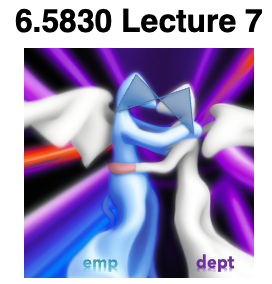 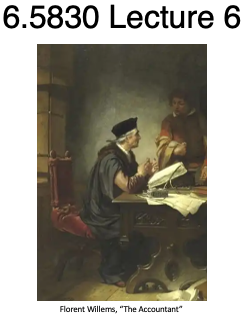 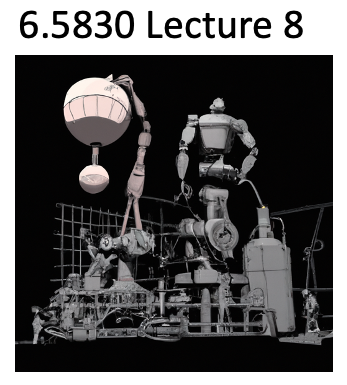 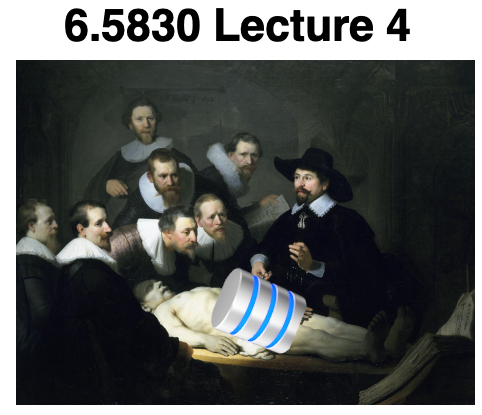 Today’s Art
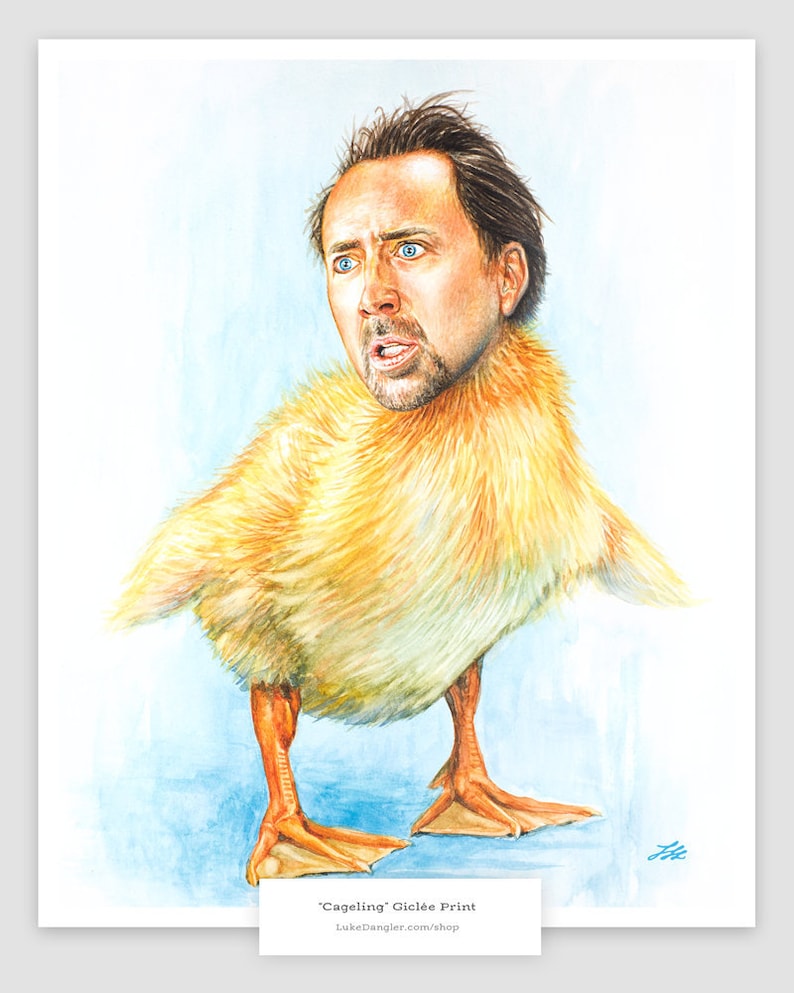 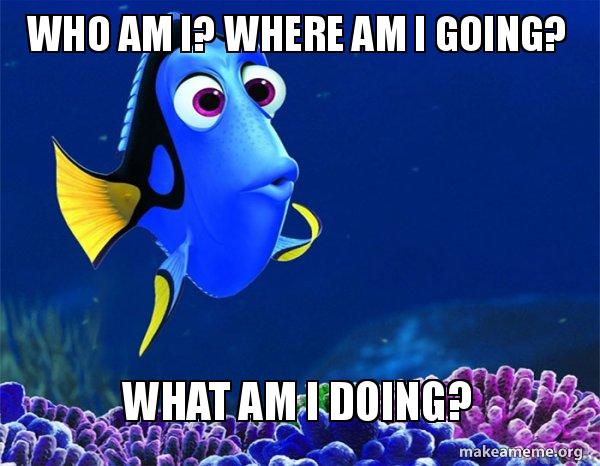 Where Are We?
So far:
Studied relational model & SQL
Learned basic architecture of a database system
Studied different operator implementations
Looked at several data layouts
Saw how query optimizer works with statistics to select plans and operators

What next:
Concurrency Control and Recovery: How to ensure correctness in the presence of modifications and failures to the database
Distributed and parallel query processing
“Advanced Topics”
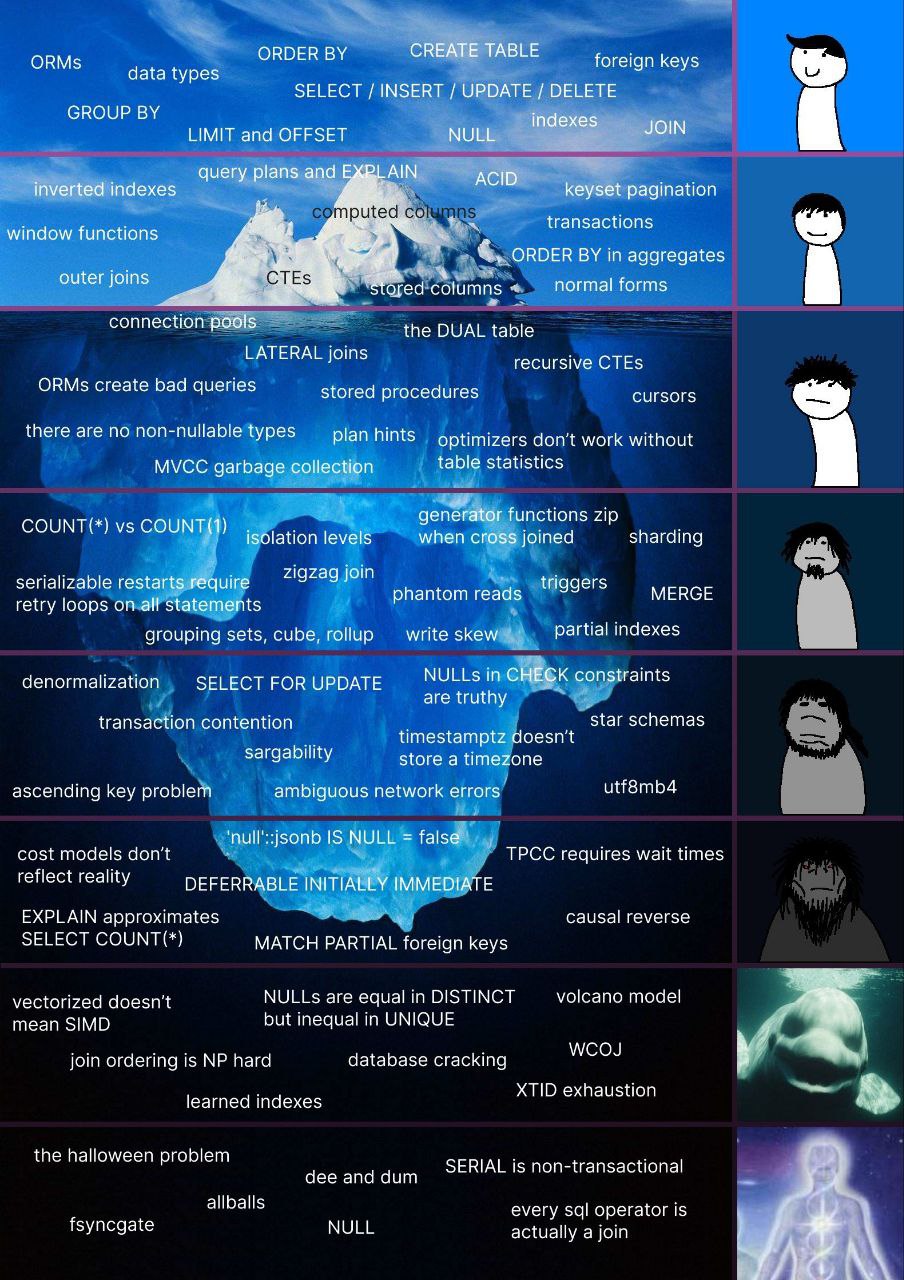 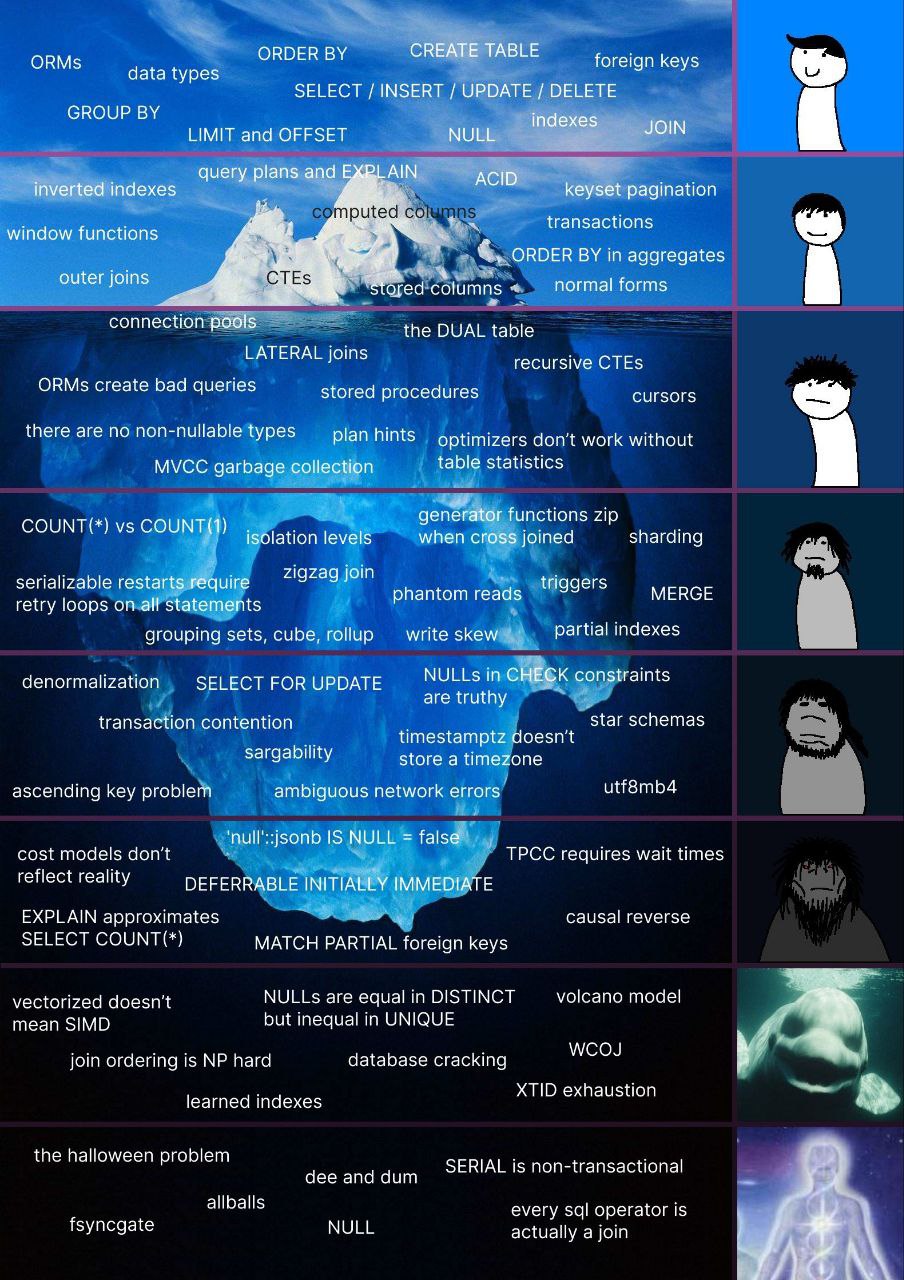 Next 4 lectures
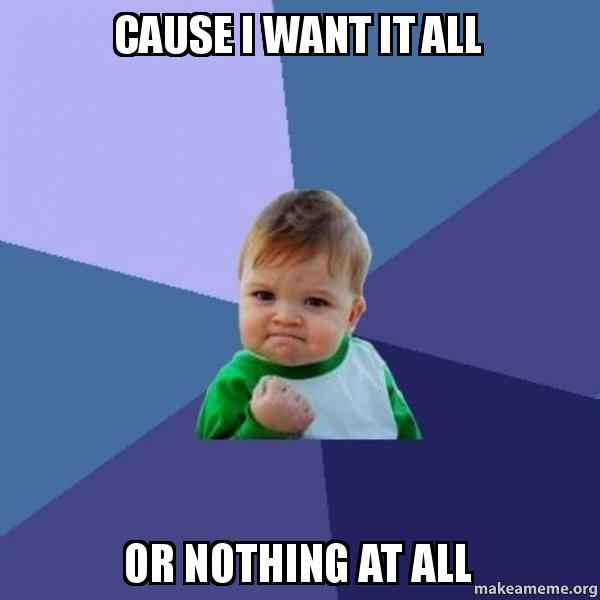 Concurrency Control Key Idea: Transactions
Group related sequence of actions so they are “all or nothing”
If the system crashes, partial effects are not seen
Other transactions do not see partial effects
A set of implementation techniques that provides this abstraction with good performance
ACID Properties of Transactions
A tomicity – many actions look like one; “all or nothing”
C onsistency  – database preserves invariants 
I solation – concurrent actions don’t see each other’s results
D urability – completed actions in effect after crash (“recoverable”)
Concurrent Programming Is Hard
A = 0
A = 0 1
A = 0 1 1
Example:
T1
t = A
t = t + 1
A = t
Looks correct!
But maybe not if other updates to A are interleaved!
Suppose T1 increment runs just before T2 increment
T1 increment will be lost

Conventional approach: programmer adds locks
But must reason about other concurrent programs
T2
t = A
t = t + 1
A = t
Transactions Dramatically Simplify Concurrent Programming
Concurrent actions are serially equivalent
I.e., appear to have run one after the other

Programmer does not have to think about what is running at the same time!
One of the big ideas in computer science
SQL Syntax
BEGIN TRANSACTION
Followed by SQL operations that modify database
COMMIT: make the effects of the transaction durable
After COMMIT returns database guarantees results present even after crash
And results are visible to other transactions
ABORT: undo all effects of the transaction
This Lecture: Atomicity
Atomicity – many actions like one; “all or nothing”
In reality, actions take time!
To get atomicity, to prevent multiple actions from interfering with each other
I.e., are Isolated

Will return to Durability in 2 lectures
E.g., how to recover a database after a crash into a state where no partial transactions are present
Consistency
Preservation of invariants
Usually expressed in terms of constraints
E.g., primary keys / foreign keys
Triggers
Example: no employee makes more than their manager
Requires ugly non-SQL syntax (e.g. PL/pgSQL)
Often done in the application
Postgres PL/pgSQL Trigger Example
CREATE FUNCTION sal_check() RETURNS trigger AS $sal_check$
	DECLARE
		mgr_sal integer;
    	BEGIN
                      IF NEW.salary IS NOT NULL THEN
			SELECT INTO mgr_sal salary 
				FROM emp 
				JOIN manages 
					ON NEW.eid = manages.eid 
					AND emp.eid = manages.eid 
				LIMIT 1;
			IF (mgr_sal < NEW.salary) THEN
            		                 RAISE EXCEPTION 'employee cannot make more than manager’;
	                      END IF;
                       END IF;
                       RETURN NEW;
    END;
$sal_check$ LANGUAGE plpgsql;
CREATE TRIGGER eid_sal BEFORE INSERT OR UPDATE ON emp
FOR EACH ROW EXECUTE FUNCTION sal_check();
NEW is the record being added
mgr_sal is a local variable
Query finds the salary of one manager
Check salary (if no manager, mgr_sal is NULL)
Declare that we want to call sal_check 
every time a record changes or is added to emp
How Can We Isolate Actions?
Serialize execution:  one transaction at a time
Problems with this?
No ability to use multiple processors
Long running transactions starve others

Goal:  allow concurrent execution while preserving serial equivalence

Concurrency control algorithms do this
Serializability
An ordering of actions in concurrent transactions that is serially equivalent
T1			T2
RA			RA
RB			RB
WA			WA
WB			WB
T1			T2
RA				
WA
			RA
			WA
RB 
WB
			RB
			WB
RA: Read A
WA: Write A, may depend on anything read previously

A/B are “objects” – e.g., records, disk pages, etc

Assume arbitrary application logic between reads and writes
Serially equivalent to T1 then T2
Serializability
An ordering of actions in concurrent transactions that is serially equivalent
T1			T2
RA			RA
RB			RB
WA			WA
WB			WB
T1			T2
RA				
			RA
			WA
WA
RB 
WB
			RB
			WB
RA: Read A
WA: Write A, may depend on anything read previously

A/B are “objects” – e.g., records, disk pages, etc

Assume arbitrary application logic between reads and writes
Not serially equivalent – T2’s write to A is lost, couldn’t occur in a serial schedule
	In T1-T2, T2 should see T1’s write to A
	In T2-T1, T1 should see T2’s write to A
Testing for Serializability
Conflict Serializability
View 
Serializability
Any schedule that is conflict serializable is view serializable, but not vice-versa
View Serializability
A particular ordering of instructions in a schedule S is view equivalent to a serial ordering S' iff:

Every value read in S is the same value that was read by the same read in S'.

The final write of every object is done by the same transaction T in S and S’

Less formally, all transactions in S “view” the same values they view in S', and the final state after the transactions run is  the same.
View Serializability Example
S 									S’
T1		 		T2 					T1 				T2
RA=A1 								RA= A1
WAA2 							WAA2
				RA = A2 				RB = B1 
				WAA3 			WBB2
RB=B1 												RA = A2
WBB2 											WAA3
				RB=B2 								RB = B2
				WBB3 							WBB3
Same values read in both schedules
T2 does final write in both schedules
Every value read in S is the same value that was read by the same read in S'.

The final write of every object is done by the same transaction T in S and S'
https://clicker.mit.edu/6.5830/Is the following schedule view serializable?
Yes
No
A particular ordering of instructions in a schedule S is view equivalent to a serial ordering S' iff:
Every value read in S is the same value that was read by the same read in S'.
The final write of every object is done by the same transaction T in S and S’
[Speaker Notes: No]
View Serializability Limitations
Must test against each possible serial schedule to determine serial equivalence
NP-Hard! 

No protocol to ensure view serializability as transactions run

Conflict serializability addresses both points
(For N concurrent transactions, there are 2N possible serial schedules)
Conflicting Operations
Two operations are said to conflict if:
Both operations are on the same object
At least one operation is a write
E.g., 
T1WA conflicts with T2RA, but 
T1RA does not conflict with T2RA
T1
T2
Conflict Serializability
A schedule is conflict serializable if it is possible to swap non-conflicting operations to derive a serial schedule.  
			Equivalently
For all pairs of conflicting operations {O1 in T1, O2 in T2} either
O1 always precedes O2, or 
O2 always precedes O1.
T1 ≺ T2 : “T1 precedes T2”
Example
T1			T2
RA				
			RA
			WA
WA
RB 
WB
			RB
			WB
T1			T2
RA
WA				
			RA
			WA
RB 
WB
			RB
			WB
T1			T2
RA
WA
RB 
WB				
			RA
			WA
			RB
			WB
O1
T1 ≺ T2
T1 ≺ T2
O2
T2 ≺ T1
T1 ≺ T2
In conflict serializable schedule, can reorder non-conflicting ops to get serial schedule
Not conflict serializable!
Conflict serializable!
For all pairs of conflicting operations {O1 in T1, O2 in T2} either
O1 always precedes O2, or 
O2 always precedes O1.
Precedence Graph
Given transactions Ti and Tj,
Create an edge from TiTj if:

Ti reads/writes some A before Tj writes A
RATi≺ WATj  or WATi≺ WATj 
						or
Ti writes some A before Tj reads A
WATi≺ RATj

If there are cycles in this graph, schedule is not conflict serializable
Non-Serializable Example
Precedence Graph
T1			T2
RA				
			RA
			WA
WA
RB 
WB
			RB
			WB
RAT1≺ WAT2
T2
T1
RAT2≺ WAT1
Cycle!
Create an edge from TiTj if:

Ti reads/writes some A before Tj writes A, or
RATi≺ WATj  or WATi≺ WATj 
Ti writes some A before Tj reads A
WATi≺ RATj
Serializable Example
Precedence Graph
T1			T2
RA
WA				
			RA
			WA
RB 
WB
			RB
			WB
RAT1≺ WAT2
T2
T1
WAT1≺ RAT2
WAT1≺ WAT2
…
No Cycles!
Create an edge from TiTj if:

Ti reads/writes some A before Tj writes A, or
RATi≺ WATj  or WATi≺ WATj 
Ti writes some A before Tj reads A
WATi≺ RATj
Recap: 3 Ways to Test for Conflict Serializabiliy
Check: For all pairs of conflicting operations {O1 in T1, O2 in T2} either
O1 always precedes O2, or 
O2 always precedes O1.  

Swap non-conflicting operations to get serial schedule
Build precedence graph, check for cycles
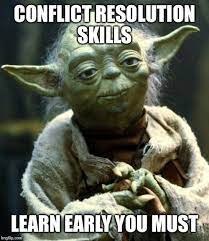 Clicker: https://clicker.mit.edu/6.5830/
Is this schedule conflict serializable?
Yes
No
[Speaker Notes: No]
T3
Study Break
T2
Is this schedule conflict serializable?
T1
No!
https://clicker.mit.edu/6.5830/
Is this schedule
neither view nor conflict serializable
conflict serializable but not view serializable 
view serializable but not conflict serializable
conflict and view serializable
View vs Conflict Serializable
Testing for view serializability is NP-Hard
Have to consider all possible orderings
Conflict serializability used in practice
Not because of NP-Hardness
Because we have a way to enforce it as transactions run
Example of schedule that is view serializable but not conflict serializable:

T1 		T2 		T3
RA
		WA
WA
				WA
RB
WB
Cycle!
RAT1≺ WAT2
T2
Blind Writes
T1
WAT2≺ WAT1
WAT1≺ WAT3
RAT1≺ WAT3
Equivalent to T1, T2, T3
Conflict serializability does not permit this
Only happens with blind writes
T3
View vs Conflict Serializable
Conflict Serializability
View 
Serializability
Any schedule that is conflict serializable is view serializable, but not vice-versa
Implementing Conflict Serializability
T1
Several different protocols
Today: Two Phase Locking (2PL)
Basic idea:
Acquire a shared (S) lock before each read of an object
Acquire an exclusive (X) lock before each write of an object
Several transactions can hold an S lock
Only one transaction can hold an X lock
If a transaction cannot acquire a lock it waits (“blocks”)
T2
T1
T2
Lock Compatibility Table
Conflicting operations (from def. of conflict serializability) are not compatible with each other
When to Release Locks
T1				T2
Xlock A
RA
WA
Rel A
				Xlock A
				RA
				WA
				Xlock B
				RB
				WB
				Rel A,B
Xlock B
RB
WB		
Rel B
After each op completes? 
Or after xaction is done with variable?
No! Example of problem  
T2 “sneaks in” and updates A and B before T1 updates B
This schedule is not serializable
Solution: Two Phase Locking
A transaction cannot release any locks until it has acquired all of its locks
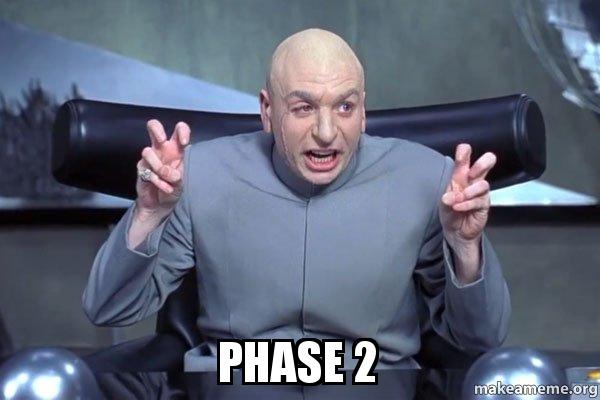 Example, Revisited
Rule: A transaction cannot release any locks until it has acquired all of its locks
T1				T2
Xlock A
RA
WA
Rel A
				Xlock A
				RA
				WA
				Xlock B
				RB
				WB
				Rel A,B
Xlock B
RB
WB		
Rel B
Not allowed 
This schedule is not serializable
Example, Revisited
Rule: A transaction cannot release any locks until it has acquired all of its locks
Serial schedule defined by lock points
Where they acquire last lock
T1				T2
Xlock A
RA
WA
Xlock B
Rel A
				Xlock A
				RA						WA
RB
WB		
Rel B									Xlock B
				RB
				WB
				Rel A,B
 Lock point
Acquired all 
locks so
can release
Lock point 
This schedule *is* serializable
Correctness Intuition
Once a transaction T reached its lock point: 
T’s place in serial order is set
Any transactions that haven't acquired all their locks can’t take any conflicting actions until after T releases locks
Ordered later
Any transactions which already have all their locks must have completed their conflicting actions (released their locks) before T can proceed
Ordered earlier
Two Phase Locking (2PL) Protocol
Before every read, acquire a shared lock

Before every write, acquire an exclusive lock (or "upgrade") a shared to an exclusive lock

Release locks only after last lock has been acquired, and ops on that object are finished
Can you think of any potential problems with 2PL?
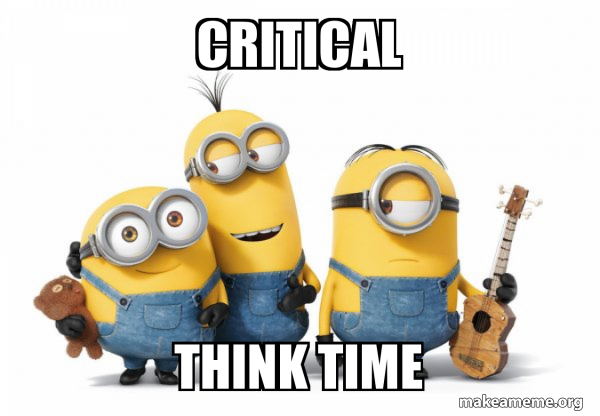 Refining 2PL
Problems:
Deadlocks
Cascading Aborts

How do we know when we are done with all operations on an object?
Deadlocks
Possible for Ti to hold a lock Tj needs, and vice versa
T1				T2
RA
WA
				RB						WB
RB
WB		
				RA
				WA
Waits-for graph
Cycle  Deadlock
T1
T2
T1 waits for T2 
 T2 waits for T1
Complex Deadlocks Are Possible
T1				T2				T3
RA
WA
								RC
				RB						
				WB
								RA
								WA
RB
WB		
				RC
				WC
 T3 waits for T1
T1 waits for T2 
 T2 waits for T3
Waits-for graph
Cycle  Deadlock
T1
T2
T3
Resolving Deadlock
Solution: abort one of the transactions
Recall: users can abort too
T1				T2				T3
RA
WA
								RC
				RB						
				WB
								RA
								WA
RB
WB		
				RC
				WC
Waits-for graph
Cycle  Deadlock
T1
 T3 waits for T1
T1 waits for T2 
T2
 T2 waits for T3
Equivalent to T2 - T1
T3
Cascading Aborts
Problem: if T1 aborts, and T2 read something T1 wrote, T2 also needs to abort
T1				T2
Xlock A
RA
WA
Xlock B
Rel A
				Xlock A
				RA						WA
RB
WB		
Rel B									Xlock B
				RB
				WB
				Rel A,B
If T1 aborts here	
T2 also needs to abort,
It reads T1’s write of A
Can you think of a 2PL variant which neither requires deadlock detection nor has cascading aborts?
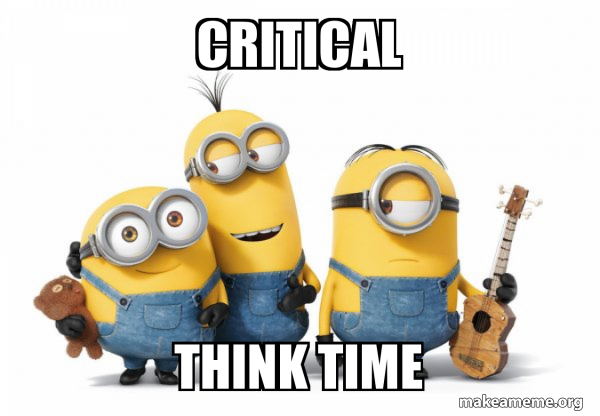 Strict Two-Phase Locking
Can avoid cascading aborts by holding exclusive locks until end of transaction

Ensures that transactions never read other transaction’s uncommitted data
Strict Two-Phase Locking Protocol
Before every read, acquire a shared lock

Before every write, acquire an exclusive lock (or "upgrade") a shared to an exclusive lock

Release locks only after last lock has been acquired, and ops on that object are finished 
Release shared locks only after last lock has been acquired, and ops on that object are finished

Release exclusive locks only after the transaction commits

Ensures cascadeless-ness
Problem: When is it OK to release?
How does DBMS know a transaction no longer needs a lock?
Difficult, since transactions can be issued interactively
In practice, this means that all locks held til end of transaction
This is called rigorous two-phase locking
Rigorous Two-Phase Locking Protocol
Before every read, acquire a shared lock

Before every write, acquire an exclusive lock (or "upgrade") a shared to an exclusive lock

Release (all) locks only after the transaction commits

Ensures cascadeless-ness, and 
Commit order = serialization order
Can you avoid deadlock detection?
[Speaker Notes: Only possible if you know what locks to acquire. Acquire all locks in the same order.]
Clicker: https://clicker.mit.edu/6.5830/
UPDATE  professors
SET status = ‘teaching'WHERE name = ' Sam'AND NOT EXISTS 	SELECT 1 FROM employees WHERE 	status = ‘teaching’ AND name= ‘Tim'
UPDATE  professors
SET status = ‘teaching'WHERE name = 'Tim'AND NOT EXISTS 	SELECT 1 FROM employees WHERE 	status = ‘teaching’ AND name= ' Sam'
Can you create a serializable interleaved schedule?
Clicker: https://clicker.mit.edu/6.5830/
UPDATE  professors
SET status = ‘teaching'WHERE name = ' Sam'AND NOT EXISTS 	SELECT 1 FROM employees WHERE 	status = ‘teaching’ AND name= ‘Tim'
UPDATE  professors
SET status = ‘teaching'WHERE name = 'Tim'AND NOT EXISTS 	SELECT 1 FROM employees WHERE 	status = ‘teaching’ AND name= ' Sam'
S 									
T1		 		T2 											
Rs=s1
				Rt=t1
Wtt1/t2 							
				Wss1/s2
Clicker: https://clicker.mit.edu/6.5830/
UPDATE  professors
SET status = ‘teaching'WHERE name = ' Sam'AND NOT EXISTS 	SELECT 1 FROM employees WHERE 	status = ‘teaching’ AND name= ‘Tim'
UPDATE  professors
SET status = ‘teaching'WHERE name = 'Tim'AND NOT EXISTS 	SELECT 1 FROM employees WHERE 	status = ‘teaching’ AND name= ' Sam'
Is this schedule
neither view nor conflict serializable
conflict serializable but not view serializable 
view serializable but not conflict serializable
conflict and view serializable
S 									
T1		 		T2 											
Rs=s1
				Rt=t1
Wtt1/t2 							
				Wss1/s2
Next 1.5 Lectures
Optimistic concurrency control: Another protocol to achieve conflict serializability

Nuances that arise with locking granularity